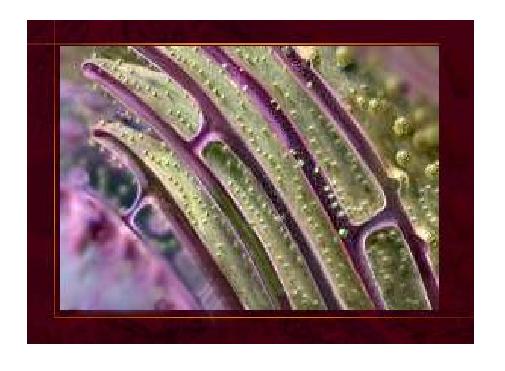 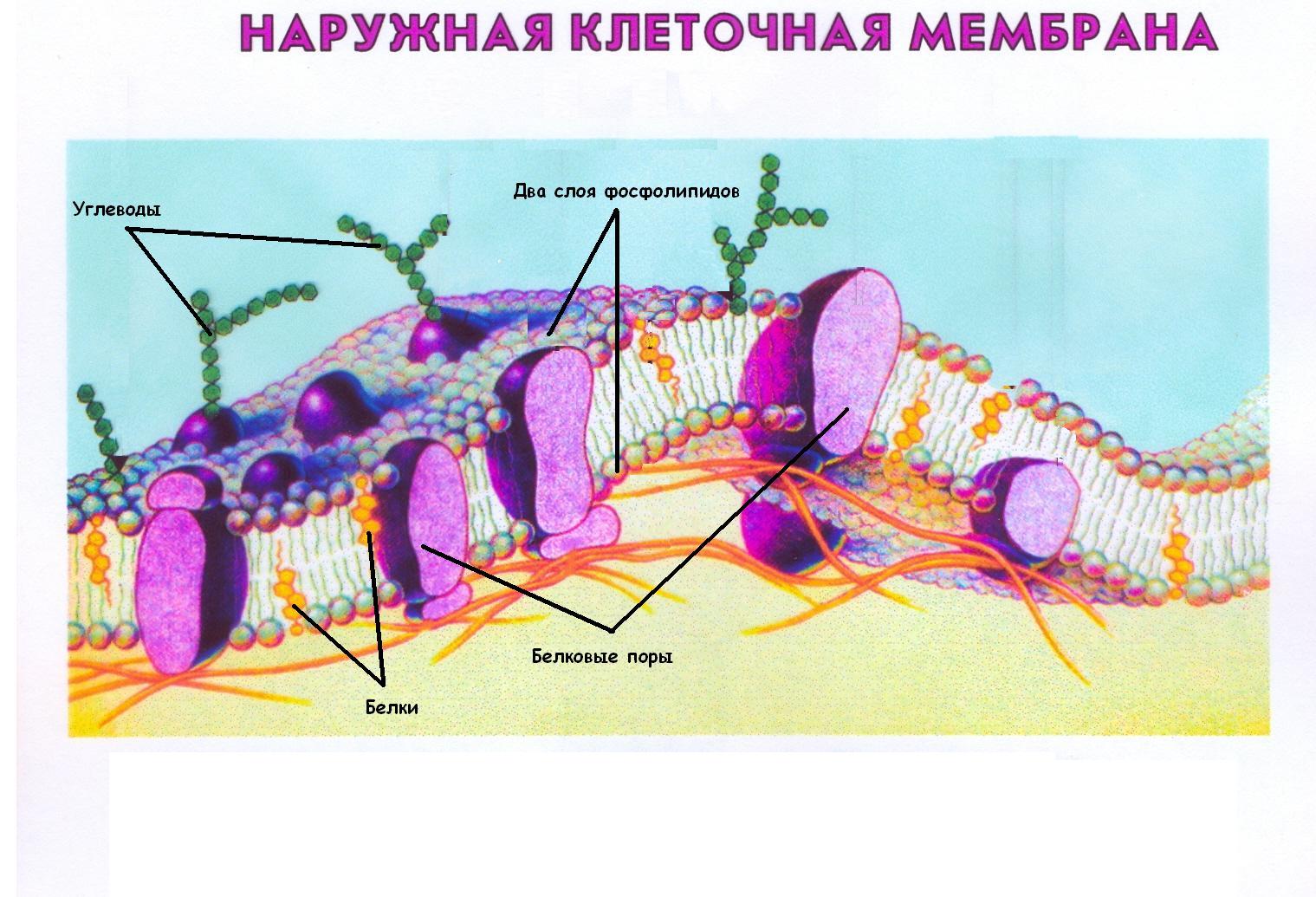 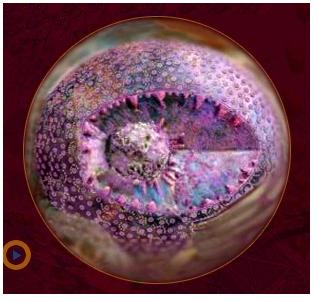 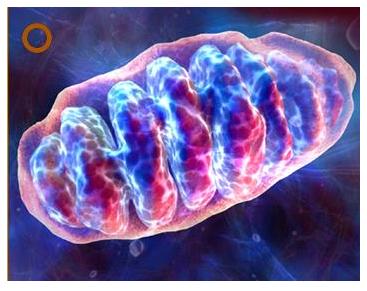 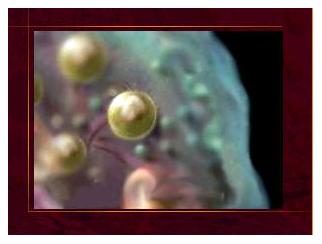 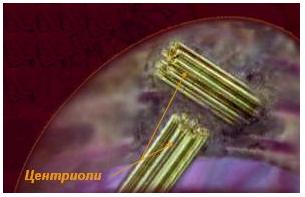 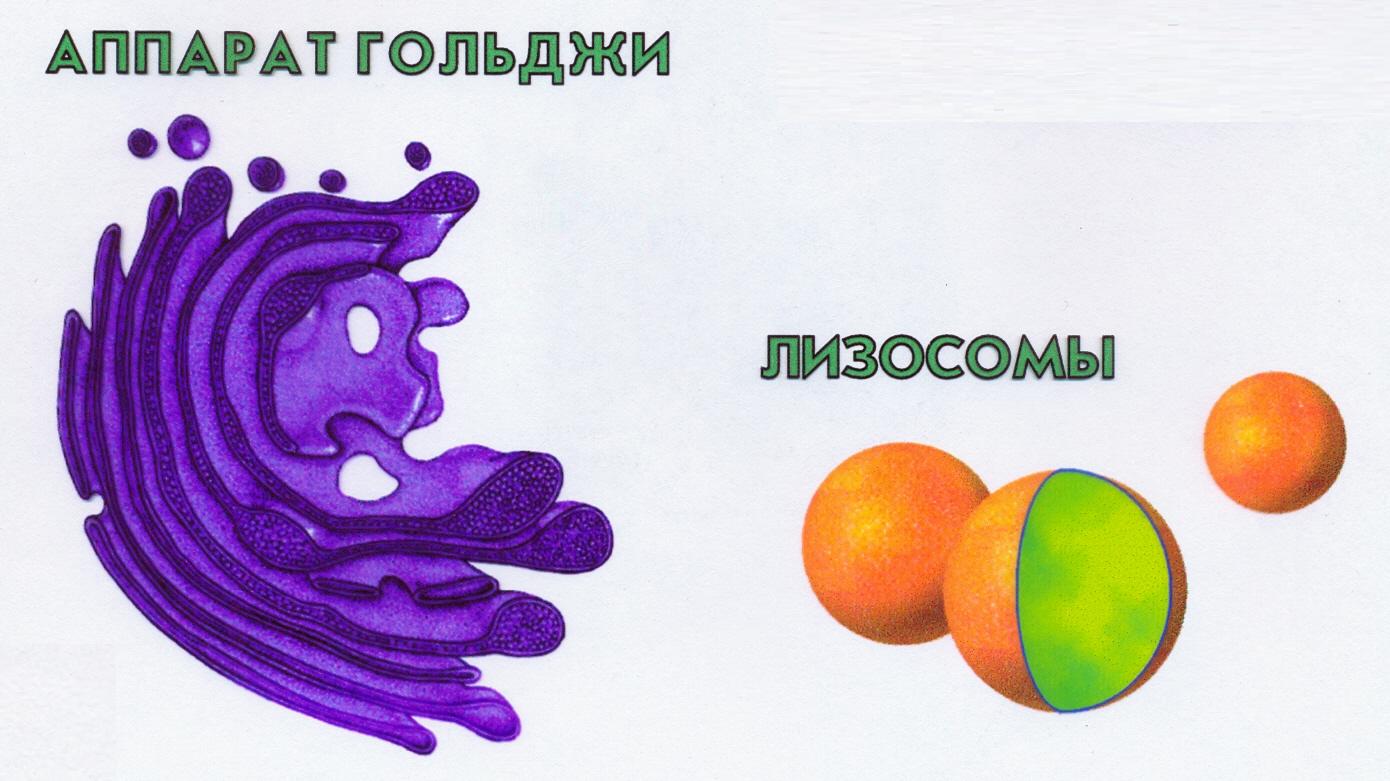 по форме
по размерам
Животные
Растения
разные функции
Эукариотический
Грибы
Разнообразие клеток
Цитоплазма с
органеллами
Прокариотический
ЖИВАЯ КЛЕТКА
Бактерии
Структурная организация
Уровни клеточной организации
Мембрана
Ядро, у прокариот - нуклеоид
Сине-зелёные водоросли
Химический состав
Неорганические вещества
Органические вещества
белки
углеводы
Минеральные  соли
Н2О
липиды
НК
[Speaker Notes: Приложение 3 - Клетка]